Монтаж припливної вентиляції за допомогою флянця: етапи робіт, особливості встановлення,та підєнатиелектромотор.
LOREM IPSUM DOLOR
Монтаж припливної вентиляції: етапи робіт
Відразу хочемо відзначити, що кожна побутова комунікація унікальна, оскільки на її будову впливає безліч факторів. Тому ми рекомендуємо скласти індивідуальний проєкт, грамотно підібрати обладнання, продумати послідовність і нюанси монтажу. У цій статті ми розглянемо монтаж системи вентиляції і допоможемо підготувати все необхідне для цієї процедури.
Що таке вентиляція припливу і де її          застосовують?
Припливна вентиляція продумується на етапі проєктування будь-якої будівлі у комплексі з витяжними системами. Раніше приплив повітря частіше здійснювався через щілини у вікнах/дверях/перекриттях будівлі. Сьогодні, коли всі будівлі максимально герметичні та енергоефективні, цю роль відіграє спеціальна техніка. Це може бути повноцінна установка припливу, компактний бризер або навіть простий припливний клапан.
ВВЕНТИЛЯЦІЯ ПРИПЛИВУ!
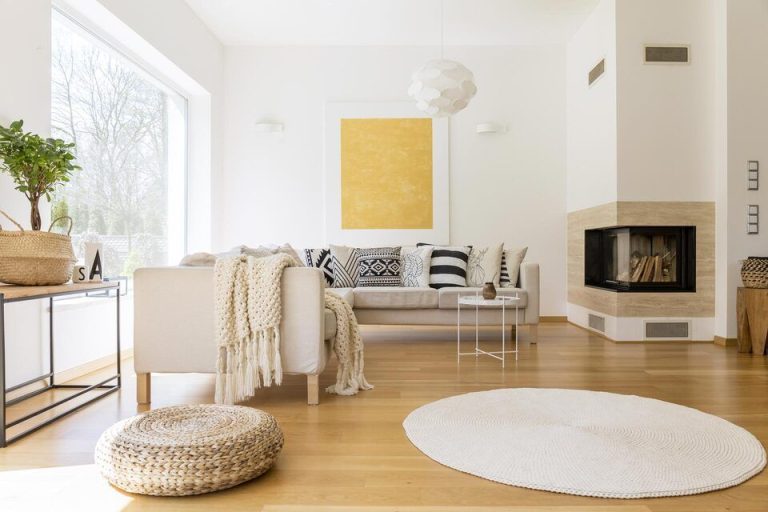 Влаштування припливних установок!
Вентилятор;
Повітряний клапан;
Нагрівач;
Системи поглинання шуму та вибрації;
Фільтри різного ступеня очищення;
Корпус.
Які бувають установки?
- Системи припливної вентиляції розрізняються за функціоналом. Ті чи інші моделі обігрівають/охолоджують/очищають повітря, мають функцію рециркуляції, просунуту автоматику або все одразу;
- Також вентиляцію можна розділити за призначенням та вибрати побутове, корпоративне чи промислове рішення;
- Тип монтажу диктує розташування: є підлогові, настінні та дахові агрегати. Канальні системи дозволяють розподіляти повітря між кімнатами за допомогою повітроводів;
- Тип збирання: є моноблочний або збірний варіант;
- Якщо система нагріває повітря, можна вибрати тип нагрівача — електричний чи водяний;
- Якщо охолоджує, то можна вибрати підключення до чиллера або роботу за принципом кондиціонера.
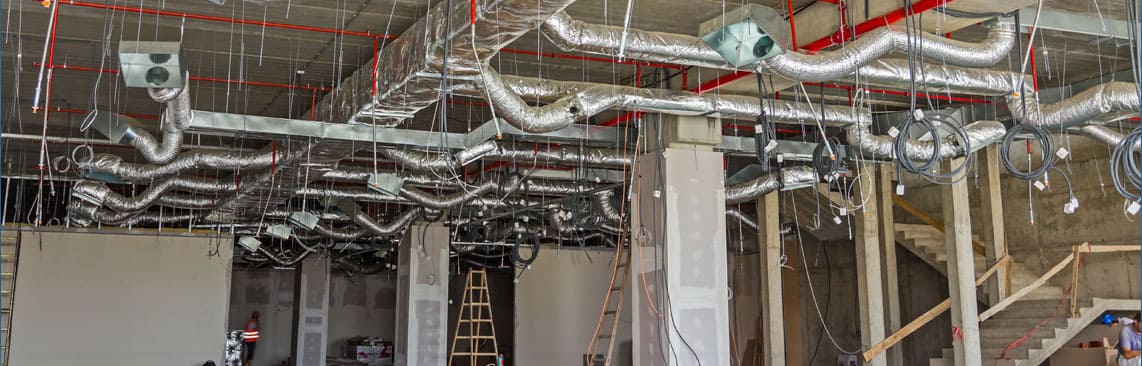 Міфи про вентиляцію!
Приплив свіжого повітря у спліт-системах. Багатьом здається, що холодний приємний потік із кондиціонера — це свіже повітря, практично з «альпійських» вершин. Насправді такий функціонал має лише обмежена лінійка моделей «з підмішуванням свіжого повітря» обсягом до 40 куб.м/год. Цього із дефіцитом вистачає для двох дорослих людей.
1
Вентиляційні установки – це царство бактерій. Припливна вентиляція – це можливість відфільтрувати весь бруд, який потрапляє в будинки з провітрюванням через вікна. Якщо ви вчасно проводите обслуговування системи припливної вентиляції, здоров’я мешканців від вентиляції лише виграє.
2
Для монтажу вентиляції потрібний капітальний ремонт, а це дорого і складно. Насправді сьогодні є безліч компактних та стильних моделей, встановлення яких відбувається швидко та просто. Так, вам може знадобитися свердління стін, але наслідки робіт можна буде забрати протягом декількох хвилин.
3
Як проводиться монтаж вентиляції: етапи робіт
1. Свердління каналів у локаціях за проектом, з урахуванням ухилу для захисту від вологи та конденсату;

 2. Монтаж повітроводу на всю довжину каналу у стіні;

3.  Кріплення обладнання з інструкції з набору;

 4. Встановлювати додаткові комплектуючі, якщо це необхідно;

 5. Монтаж захисних та декоративних панелей;

 6. Підключення системи вентиляції до мережі;

 7. Пусконалагоджувальні роботи та введення установки в експлуатацію.
Монтаж вентиляції
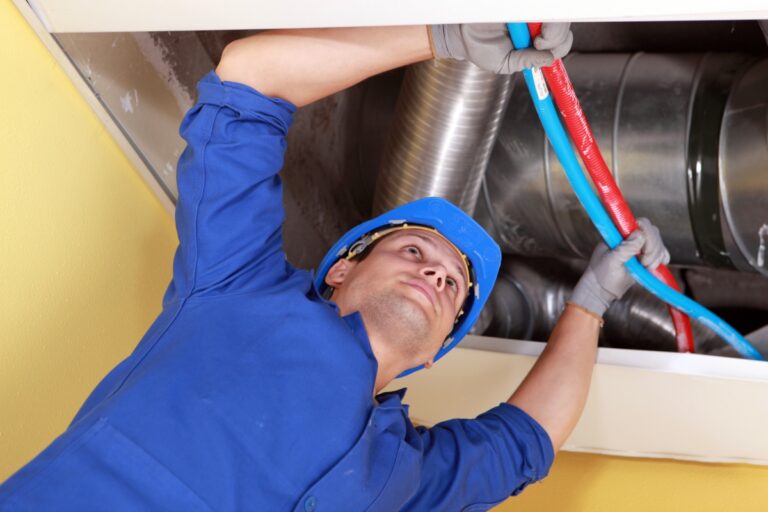 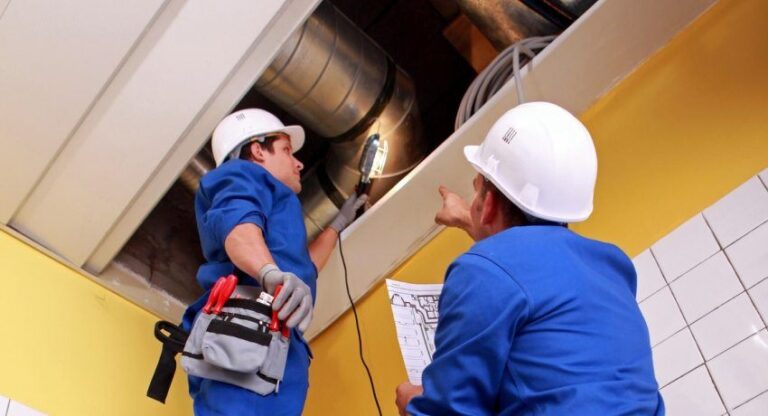 Профессійний монтаж систем промислової вентиляції!
Монтаж систем вентиляції – це робота яка потребує відповідних спеціалістів, вони розроблюють систему що забезпечує циркуляцію повітря у вашму приміщенні(це може бути житловий будинок або будь яка споруда на кшталт павільйону, складу, магазину, спорт майданчика, виробничого приміщення тощо. Проект готуеться індивідуально під вас але згідно норм діючого законодавства. Доречно згадати що, корректно спроектована і реаліована робота з розробки і монтажу вентиляції забезпечує:
Доречно згадати що, корректно спроектована і реаліована робота з розробки і монтажу вентиляції забезпечує:
Нормальний мікроклімат всередині – вивід з приміщення відпрацьованих газів, шкідливих домішок з подачею в середину очищеного свіжого повітря.
Нормальний мікроклімат всередині
Підвищення продуктивності праці
Підвищення продуктивності праці – від якості повітря залежить розумова і фізична активність.
Турботу про інтер’єр і обладнанні – оптимальні параметри повітря попереджають знос, погіршеннястану обладнання та оздоблення.
Турботу про інтер’єр і обладнанні
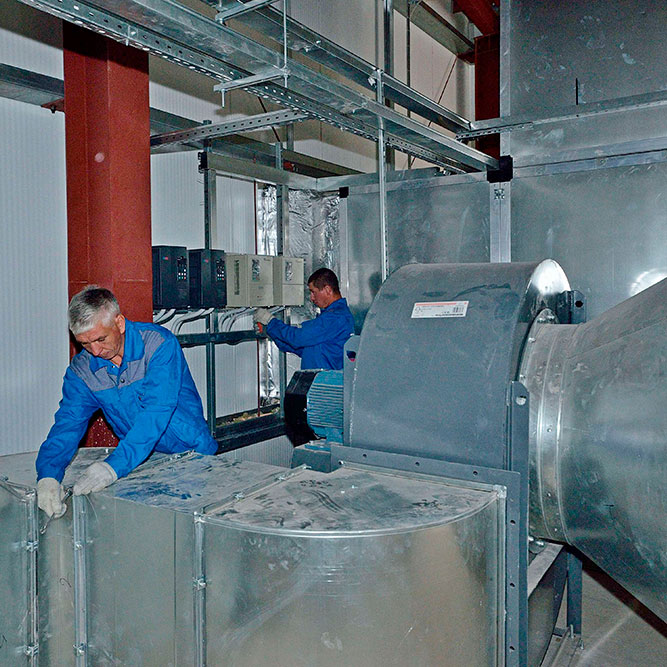 Тільки професіонали зможуть ефективно виконати установку вентиляції, яка буде працювати безперебійно і максимально довго, створюючи ідеальні умови для життя, роботи техніки, зберігання продукції, перебування персоналу. Звернення в ВЕНТПРОЕКТ – гарантія якості роботи на закриття всіх ваших питань з вентиляції!!!